МШН г. Нур-Султан     Ибраимова А.М., Изтилеуова Г.А., Жувашева А.Д.
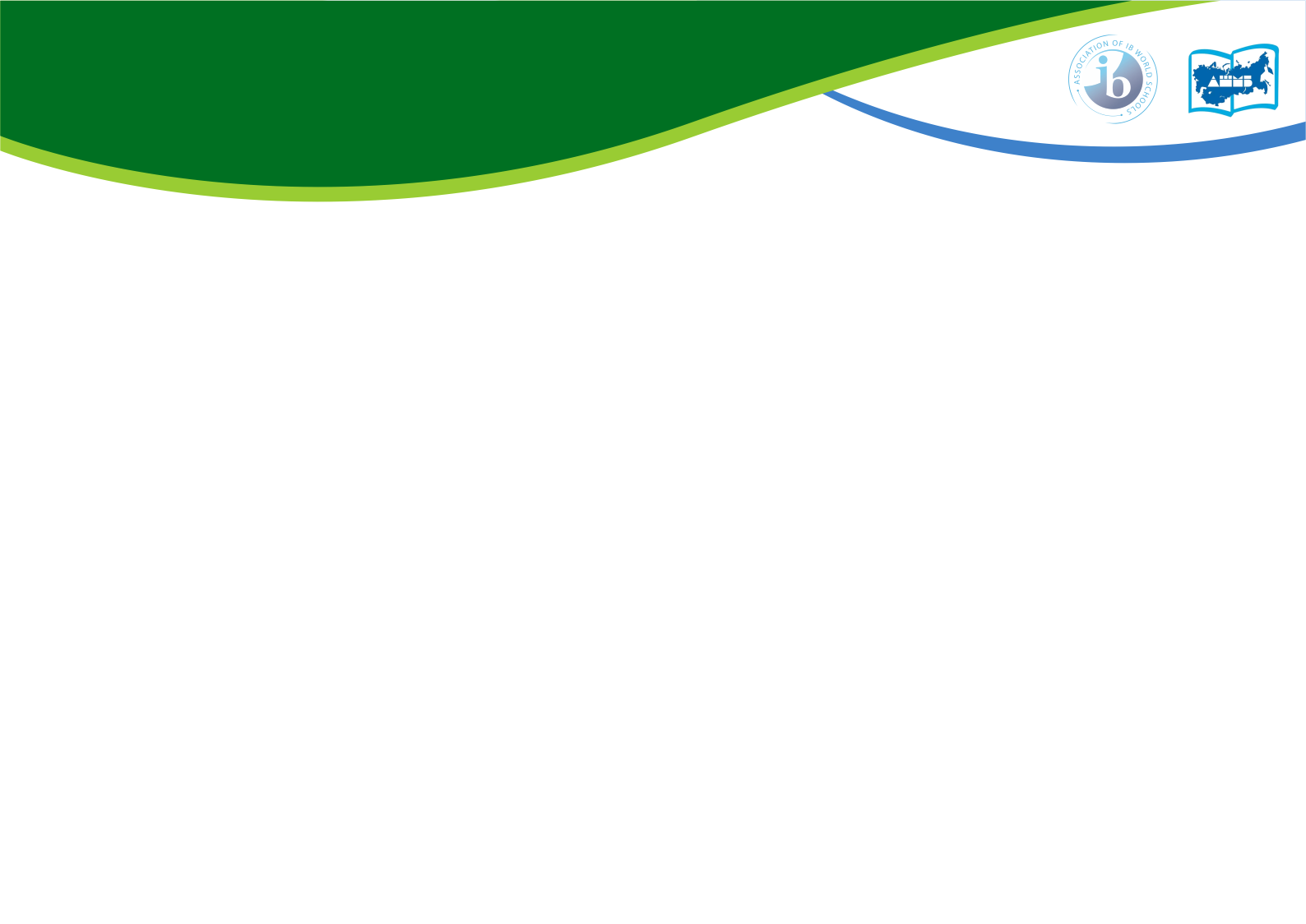 Вопросы исследования
Цель
 Актуальность
Цель: Развитие письменной аргументированной речи через анализ аутентичных текстов​.
 Актуальность: Повышение коммуникативной компетенции, стимулирование интеллектуального развития детей​
Методология
Какие методы могут быть эффективно использованы в развитии навыка аргументации у учащихся 7 классов?
Как научить учащихся анализировать данные источники и отбирать необходимую информацию? ​
Как научить учащихся выстраивать композицию письменного высказывания, обеспечивая последовательность и связность изложения?​
Тщательно отобранные ресурсы способствуют развитию навыка аргументации через анализ аутентичных текстов​.
Использованные методы обучения способствуют развитию исследовательских навыков​.
Использование методов деконструкции и TEEL  доказали свою эффективность на практике.
Список использованной литературы
Результаты
Стратегии для развития навыков аргументированого письма
Методы исследования: наблюдение​, опрос​, интервью с учащимися​, профессиональная беседа с коллегами​
Продолжить работу по улучшению навыков аргументированной речи с использованием стратегий деконструкции и TEEL.​
Развивать навыки не только письменной, но и устной аргументации посредством дискуссий, метода круглого стола​ и ролевых игр.
Для улучшения навыков устной аргументации и повышения мотивации учащихся в изучении и использовании аргументированной речи проводить уроки с элементами дебатов.​
​
Выводы
Дальнейшие планы действий
Деконструкция
TEEL strategy
Качественные показатели: 
Через применение стратегий деконструкции и TEEL учащиеся научились структурированно излагать мысли и логически аргументировать свою точку зрения. Доказательством чего служат письменные формативные и суммативные работы учащихся.
Количественные показатели:
73% учащихся значительно улучшили свои навыки аргументированной письменной речи.​
22% учащихся показали незначительное улучшение.​
5% учащихся остались на том же уровне.
Evans V., (2000), Successful Writing Intermediate. Express Publishing​
Gillian L., (1993), Literature and Language Teaching. A guide for teachers and trainers. Cambridge University Press​
Norton L., (2008), Action Research in Teaching and Learning. A practical Guide to Conducting Pedagogical Research in Universities. Second edition. Routledge​
Victoria State Education, Literacy Teaching Toolkit, Modelling the text (Deconstruction). Re­trieved from https://www.education.vic.gov.au/school/teachers/teachingresources/discipline/english/literacy/writing/Pages/modelling-the-text-l34.aspx​
​